Introduction to Machine Learning
Regularization
Instructor: Pat Virtue
Announcements
Assignments:
HW2 (written & programming)
Due Tomorrow, Tue 2/4, 11:59 pm
FAQ on Piazza
Come see us for help!

A few logistics:
E-mail Daniel for any logistic related questions, including extensions
dpbird@andrew.cmu.edu
Public/private Piazza posts
Continuing to improve based on your feedback
Plan
Last time
Wrap up MLE for linear regression
Classification models
(MLE for logistic regression)

Today
Logistic regression
Updated lecture 5 notes on website
Jupyter notebook on website
Begin regularization
Logistic Regression
See Lecture 5 slides
Overfitting with Polynomial Linear Regression
Better fit training data with higher model complexity
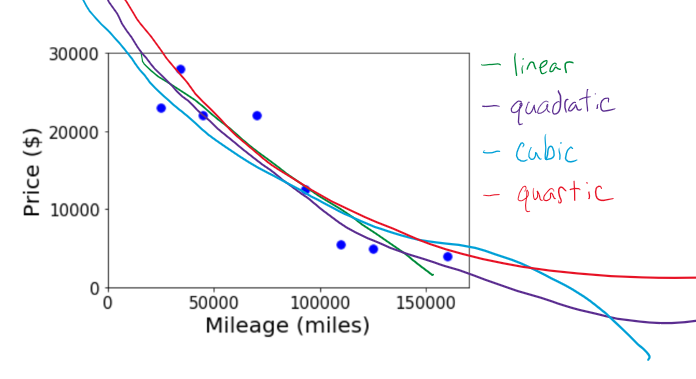 Overfitting with Polynomial Linear Regression
Better fit training data with higher model complexity
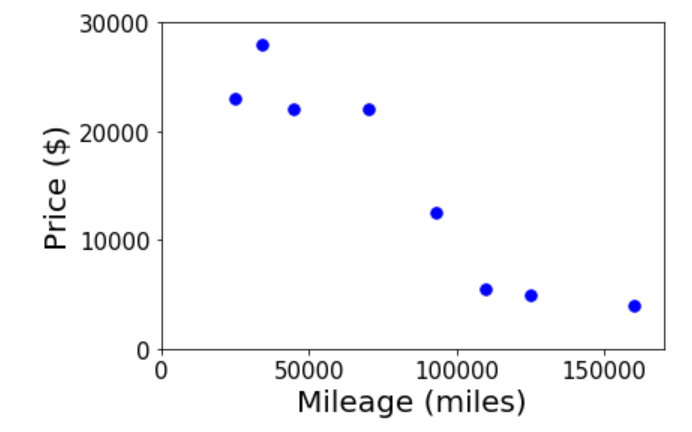 Overfitting with Polynomial Linear Regression
How can we deal with overfitting?
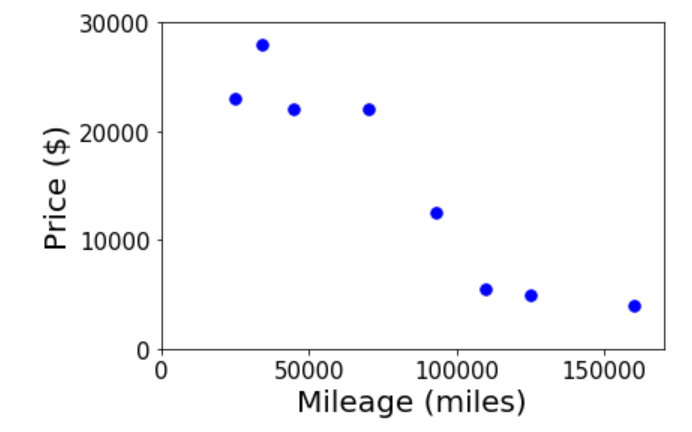 Overfitting with Polynomial Linear Regression
What are additional symptoms of overfitting?
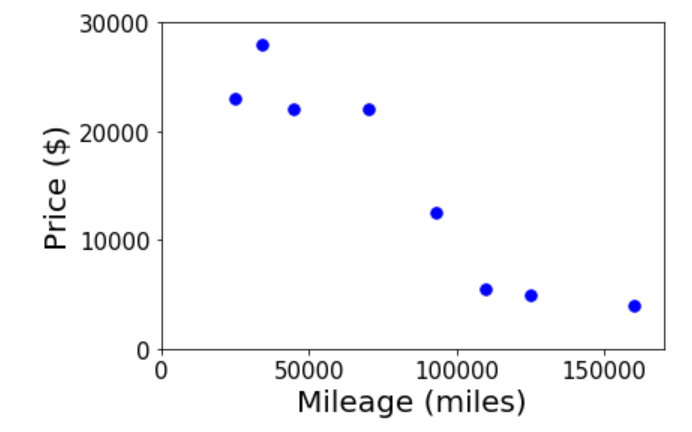 Regularization
Combine original objective with penalty on parameters
Regularization
Regularization